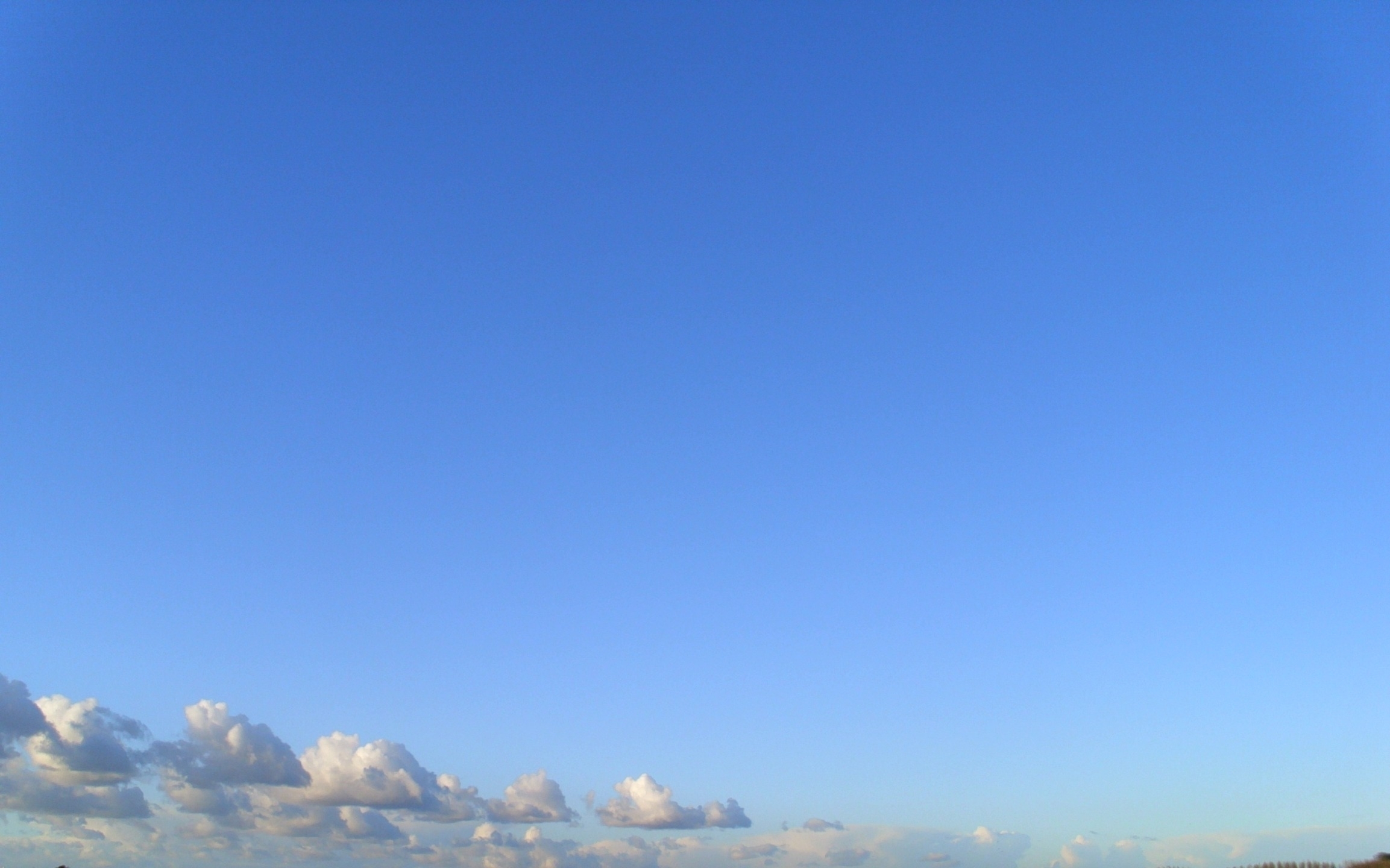 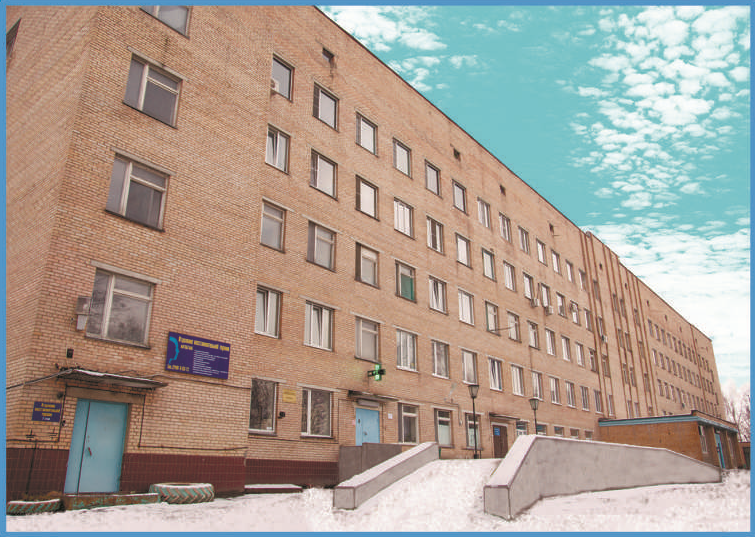 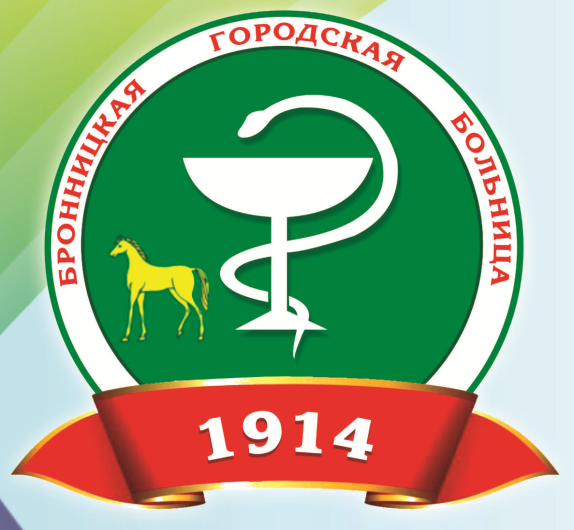 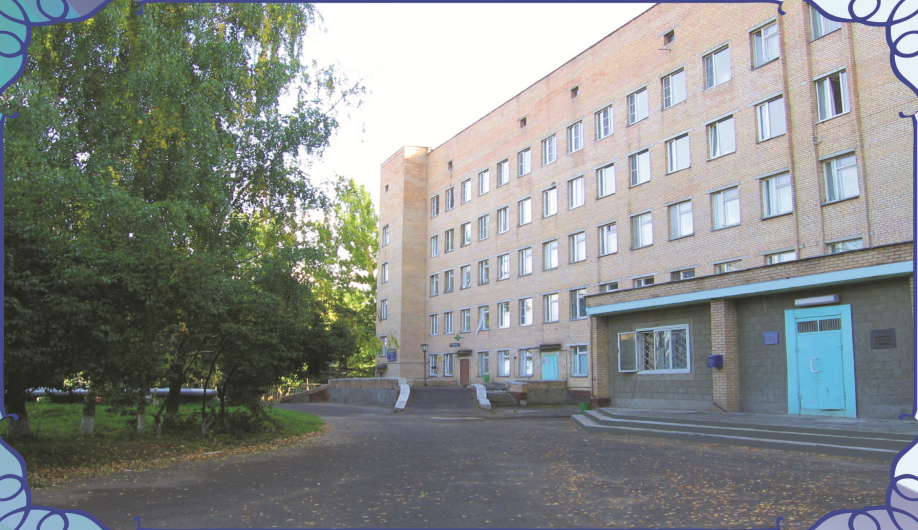 Государственное учреждение здравоохранения Московской области 
«Бронницкая городская больница» 

ПРИГЛАШАЕТ НА РАБОТУ
специалистов по следующим специальностям:
	- врач-педиатр	- врач-терапевт участковый	- медицинская сестра	- рентгенолаборант	- медицинская сестра участковая	- лаборант,
	- фельдшер – лаборант

	Телефон отдела кадров: 8-496-46-657-54                          E-mail: bgmb@list.ru
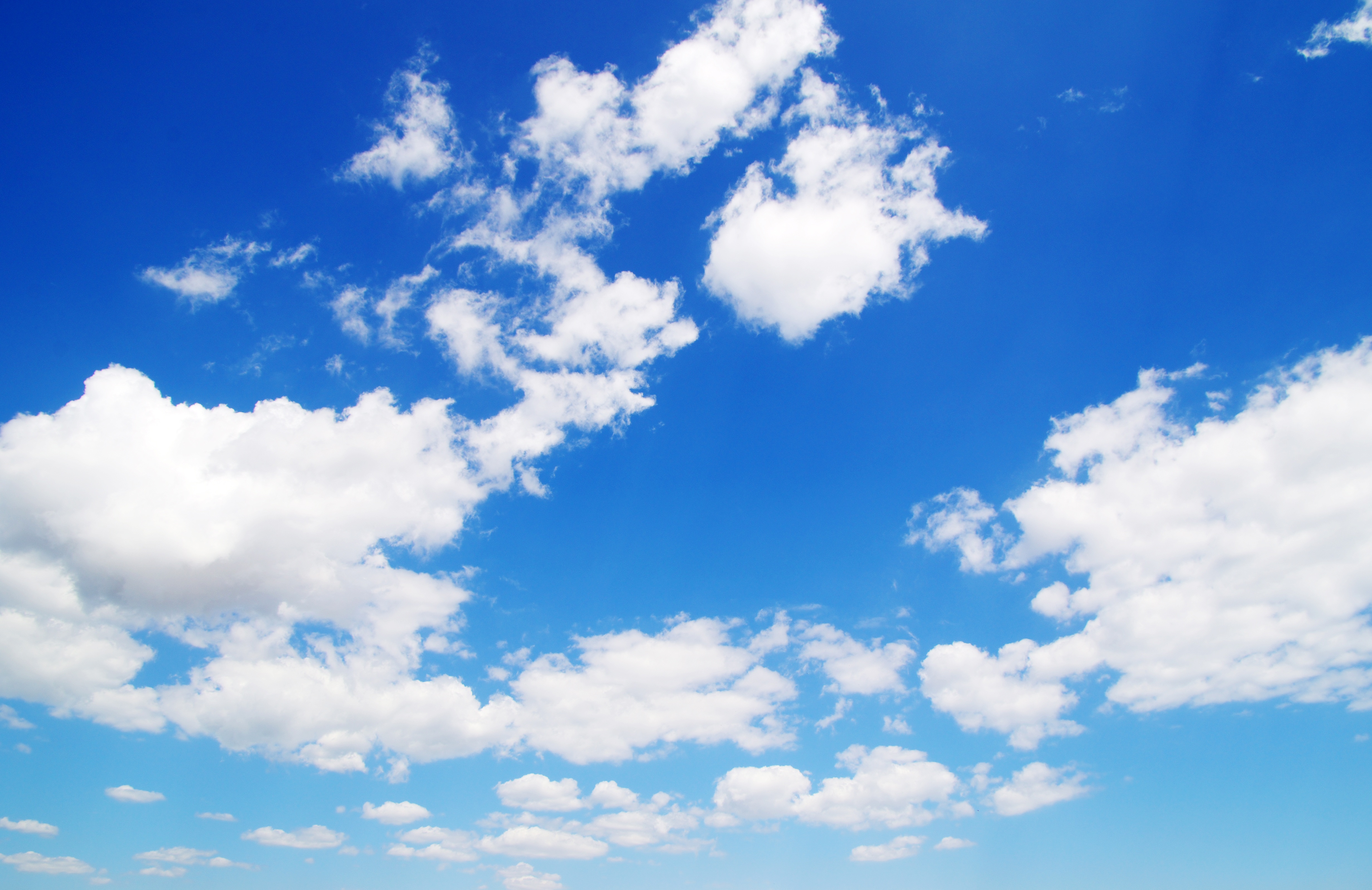 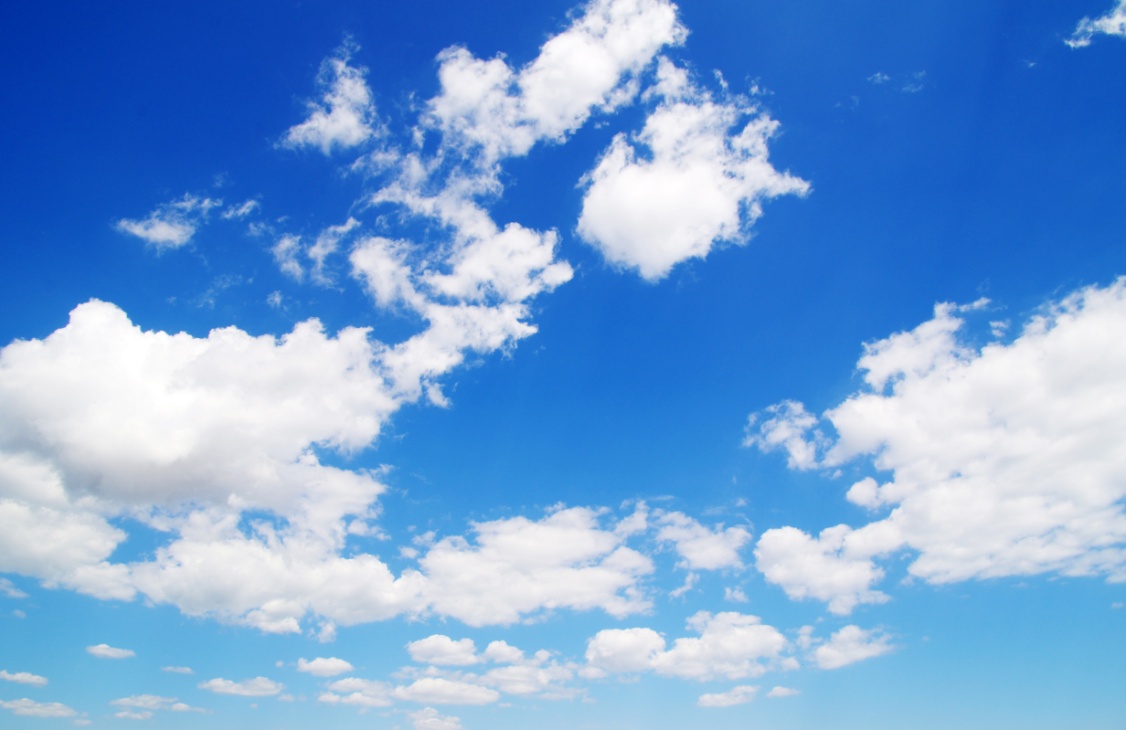